7
2
4
5
5
Вправи на засвоєння таблиць додавання та віднімання чисел у межах 10. Прості задачі на додавання та віднімання.
Міркувати – швидко,відповідати – правильно,лічити – точно,писати – гарно!
05.02.2014
2
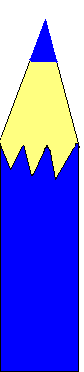 05.02.2014
3
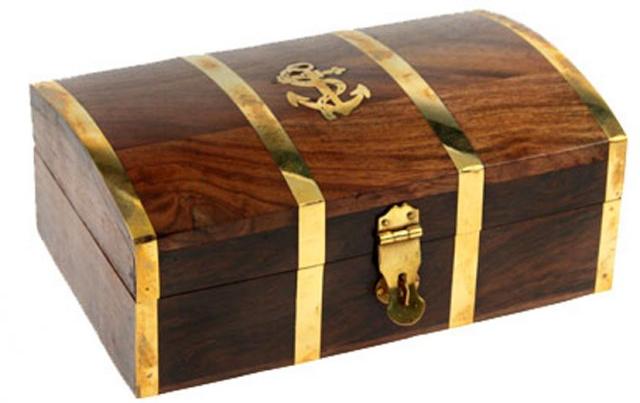 05.02.2014
4
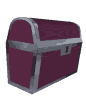 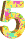 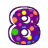 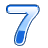 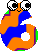 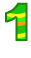 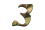 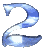 05.02.2014
5
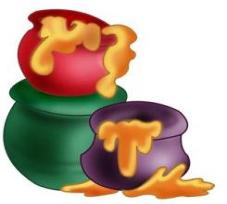 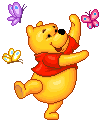 05.02.2014
6
МОЛОДЦІ
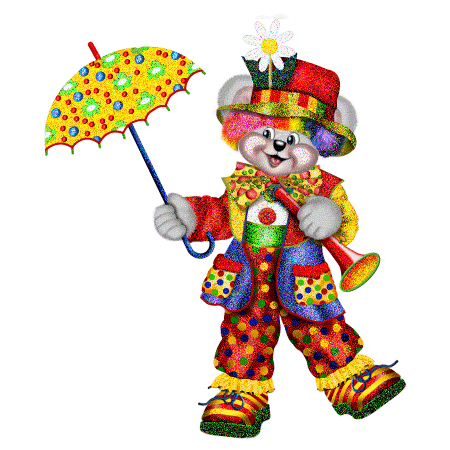 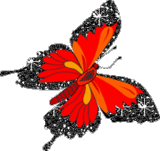 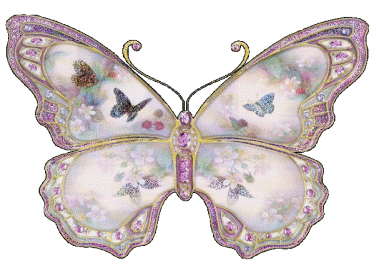 05.02.2014
7